How to Publish Articles Content
How to Create Issues 
How to Submit & Publish Articles
How to Edit  Journal Information
Login to the System
Go to the Dashboard
Go to Issues
Enter in Create Issue
Insert Information of Issue
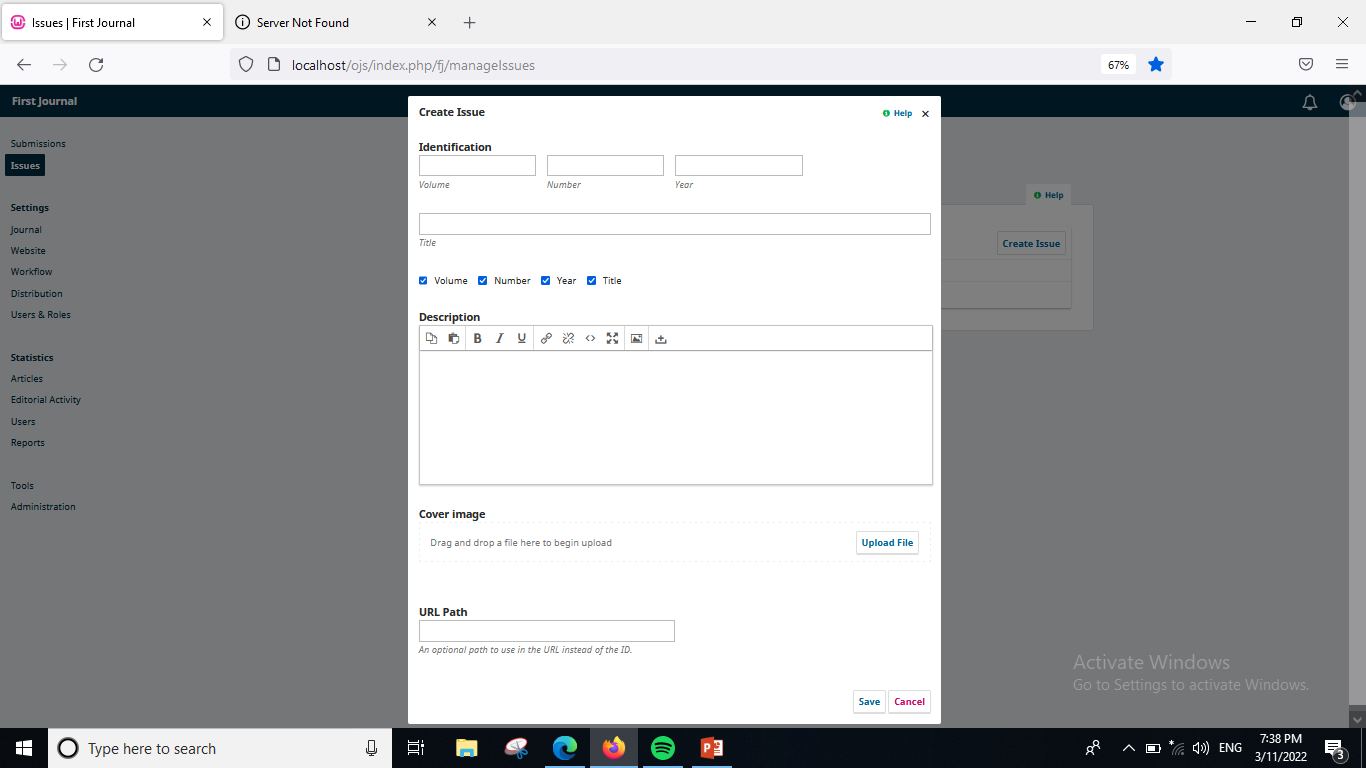 Cont..
To Submit Article
Step 1
Step 2
Step 3 Enter Metadata
Cont..  Add Contributor
Step 4 Finish Submission
Cont..
Next steps: Review this Submission
Editorial Decision
Cont..
Record Editorial Decision
Send to Production
Cont..
Send to Production
Schedule for Publication
Add Article File
Cont.. Add file Format
Step 1: select Article Component
Cont. Upload File
Step 2: Review File Name
Step 3: Complete
Assign to Issue
Select an Issue
Publish
To Edit or Add About the Journal
Click at Edit
Cont..
To Edit Editorial Team
Click at Edit
Edit Editorial Team